Respiratory System Module
1st Semester 2023-2024

NOSE & PARANASAL SINUSES

Dr. Aiman Qais Afar
Clinical Anatomist

College of Medicine / University of Mutah
Sunday 8 October 2023
1
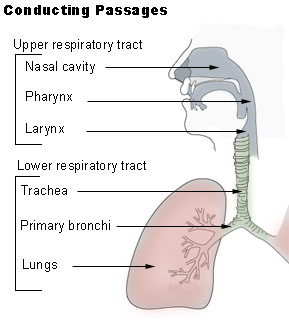 Sunday 8 October 2023
Dr. Aiman Qais Afar
2
The Nose
The nose consists of the external nose and the nasal cavity, both of which are divided by a septum into right and left halves.
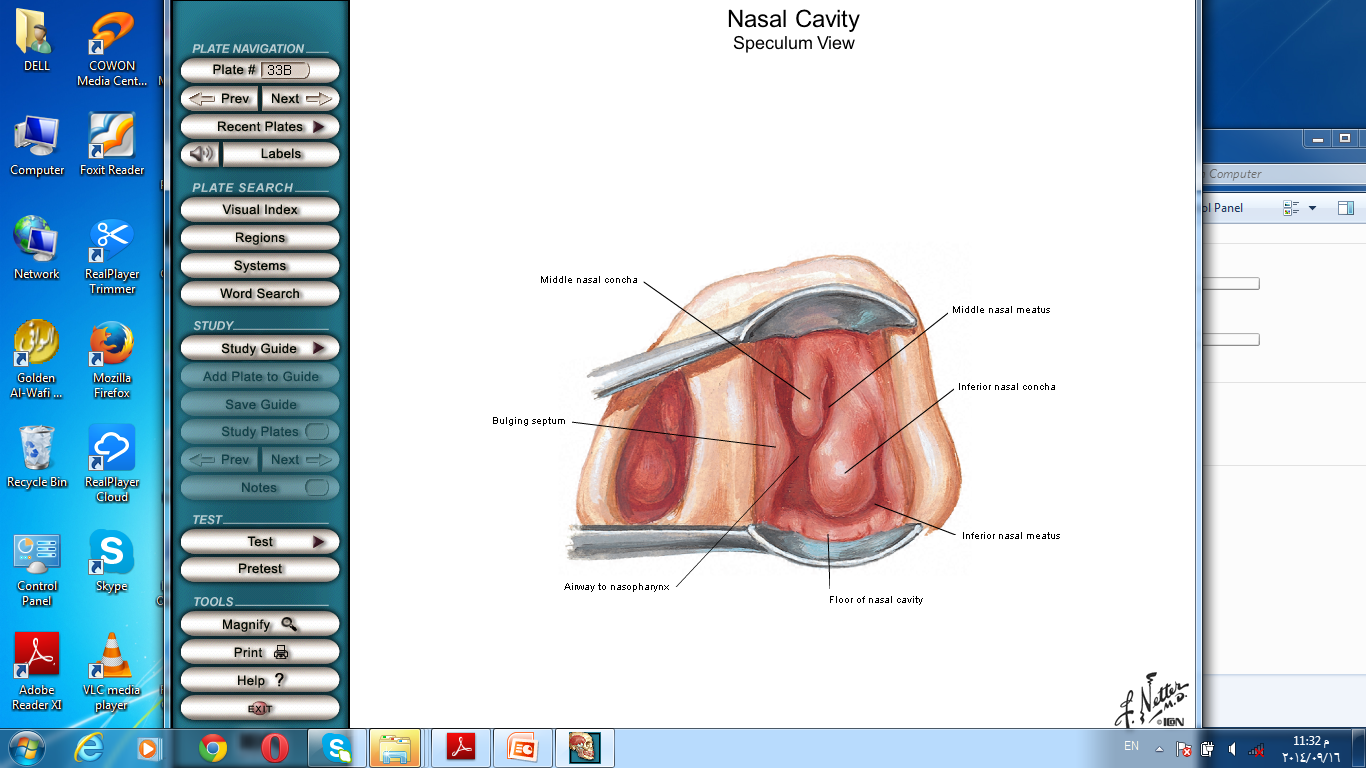 Sunday 8 October 2023
Dr. Aiman Qais Afar
3
External Nose
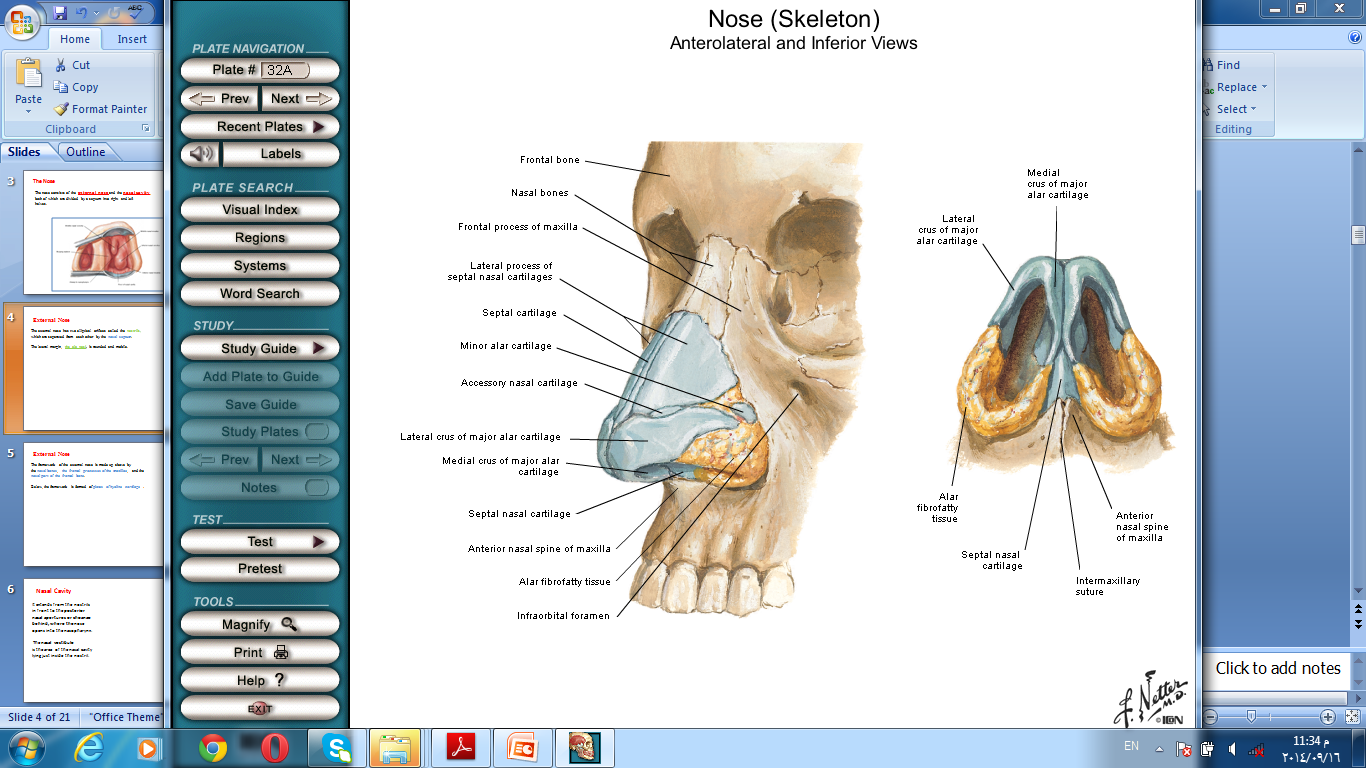 The external nose has two elliptical orifices called the nostrils,
which are separated from each other by the nasal septum.

The lateral margin, the ala nasi, is rounded and mobile.
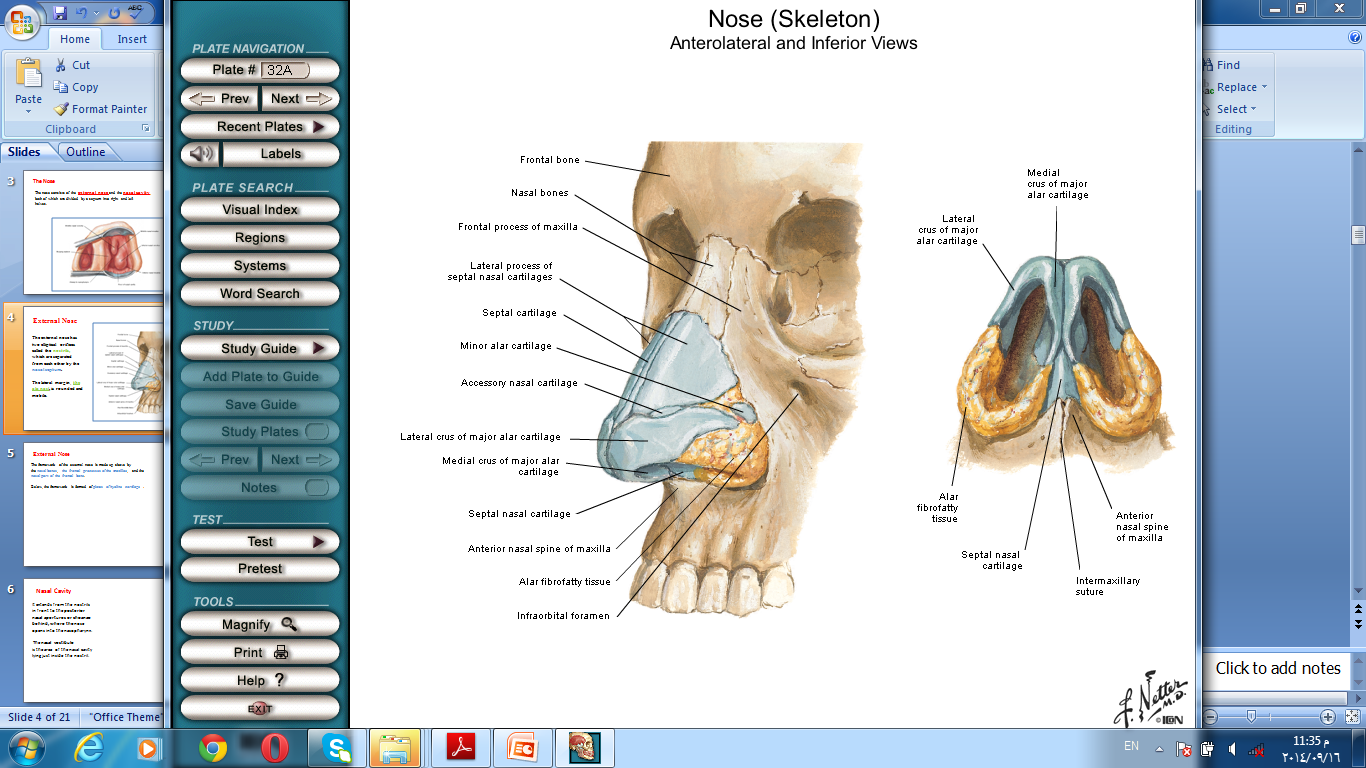 Sunday 8 October 2023
Dr. Aiman Qais Afar
4
Dr. Aiman Qais Afar
External Nose
Sunday 8 October 2023
5
The framework of the external nose is made up above by
the nasal bones,  the frontal processes of the maxillae, and the nasal part of the frontal bone. 

Below, the framework is formed of plates of hyaline cartilage .
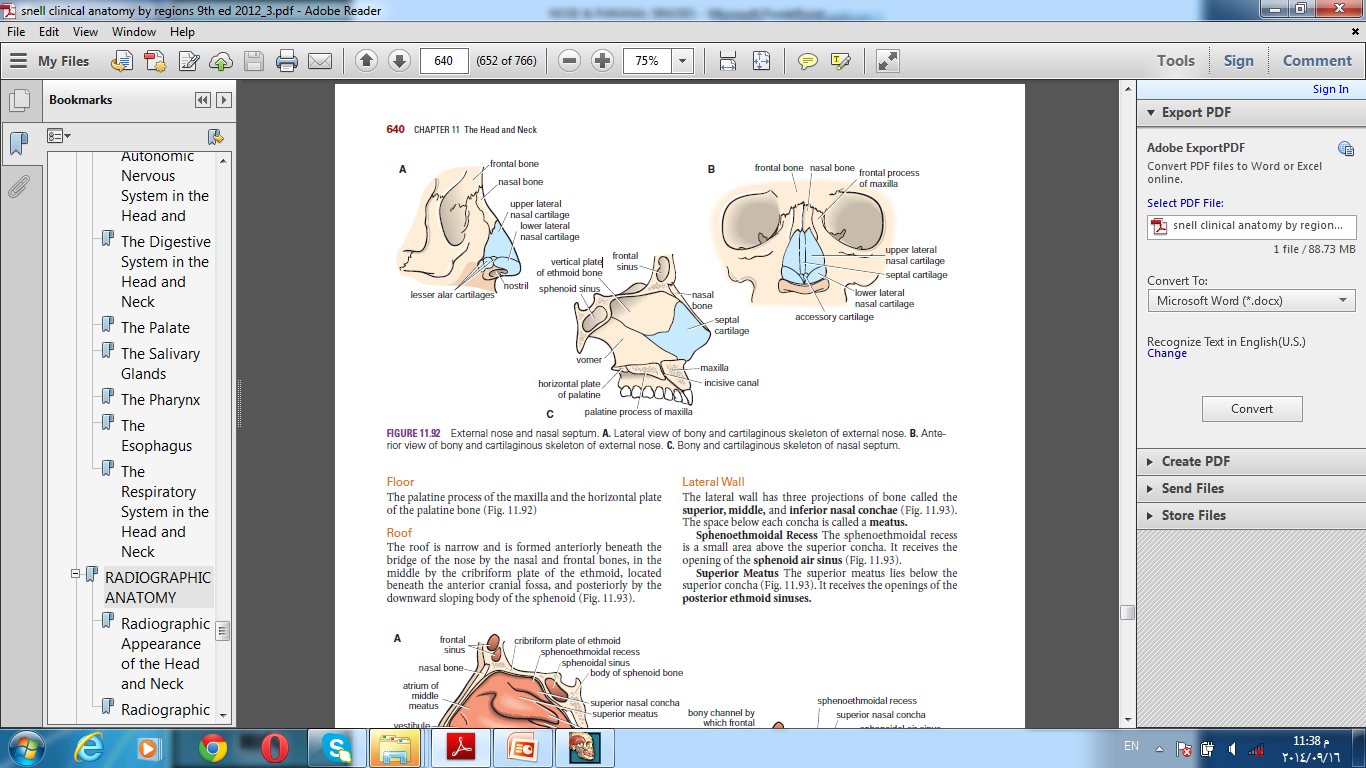 External Nose
6
Blood Supply of the External Nose
The skin of the external nose is supplied by branches of the ophthalmic and the maxillary arteries 
The skin of the ala and the lower part of the septum are supplied by branches from the facial artery
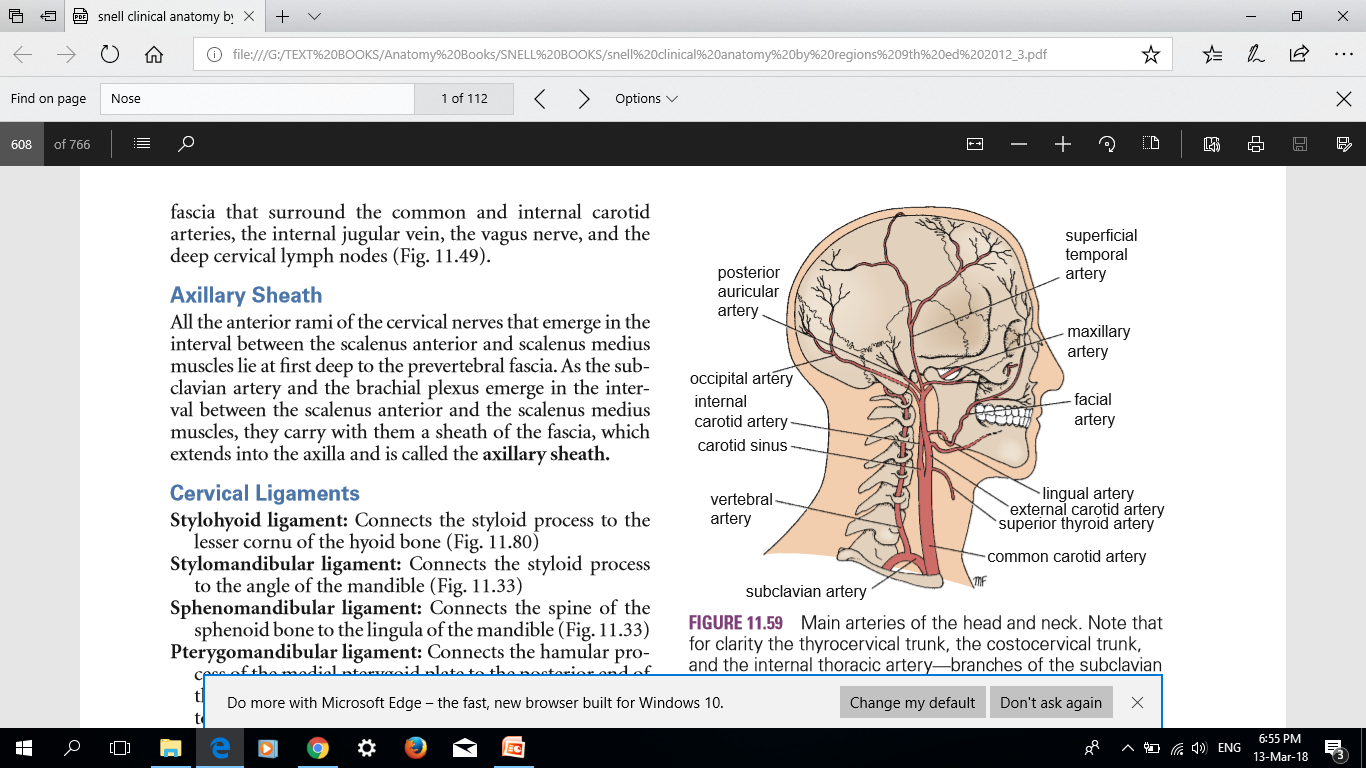 Dr. Aiman Qais Afar
Sunday 8 October 2023
External Nose
Nerve Supply of the External Nose
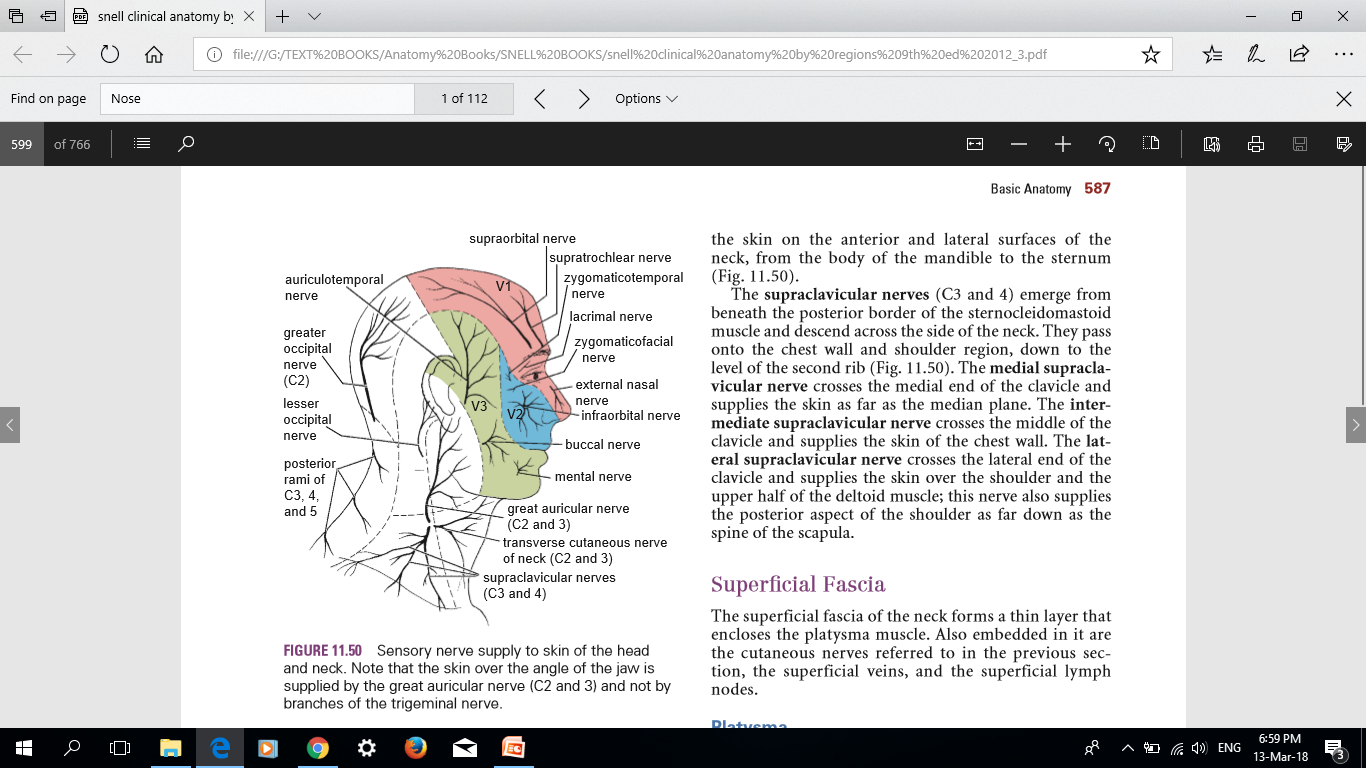 The infratrochlear and external nasal branches of the ophthalmic nerve (CN V)

 and the infraorbital branch of the maxillary nerve (CN V)
Sunday 8 October 2023
Dr. Aiman Qais Afar
7
Nasal Cavity
It extends from the nostrils in front to the posterior nasal apertures or choanae behind, where the nose opens into the nasopharynx.


 The nasal vestibule
is the area of the nasal cavity lying just inside the nostril.
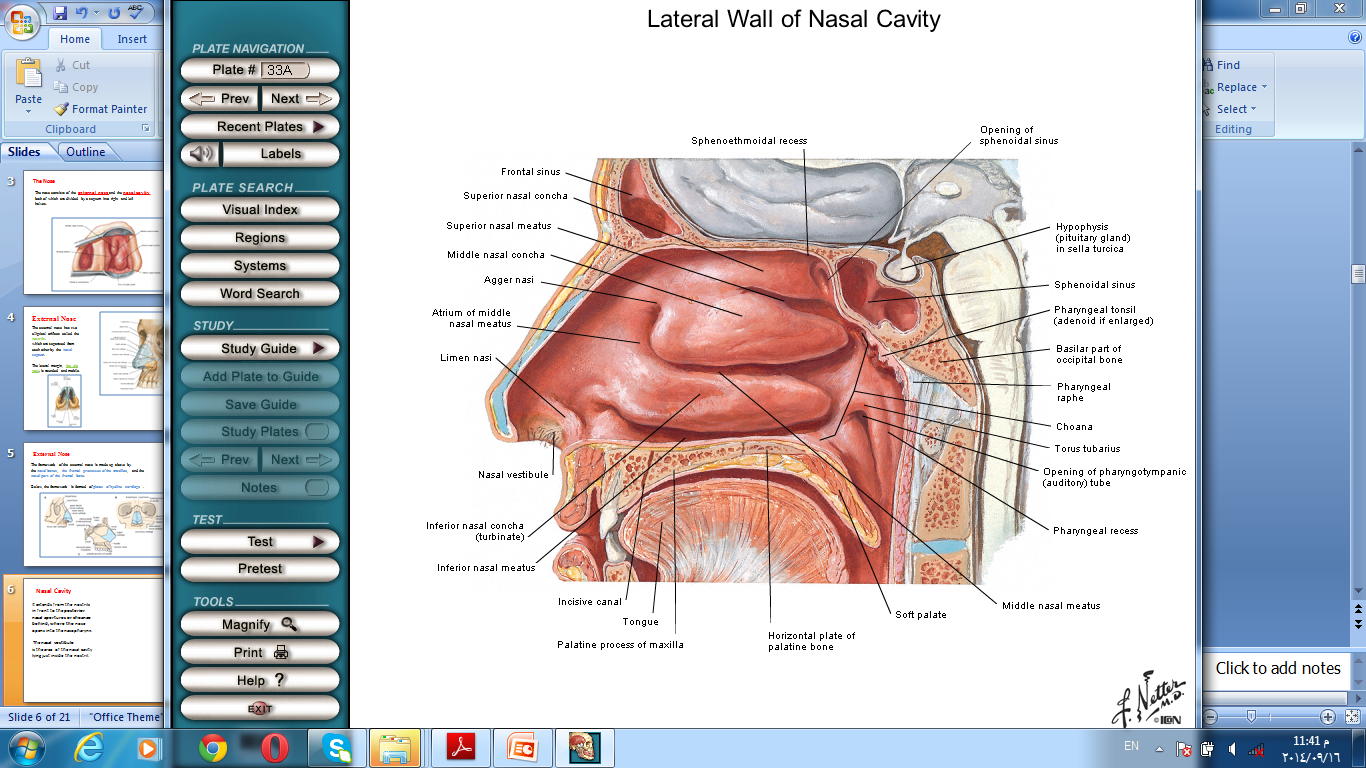 Sunday 8 October 2023
Dr. Aiman Qais Afar
8
Sunday 8 October 2023
Dr. Aiman Qais Afar
Nasal Cavity
9
The nasal cavity is divided into right and left halves by the nasal septum 
 The septum is made up of the septal cartilage, the vertical plate of the ethmoid, and the vomer.
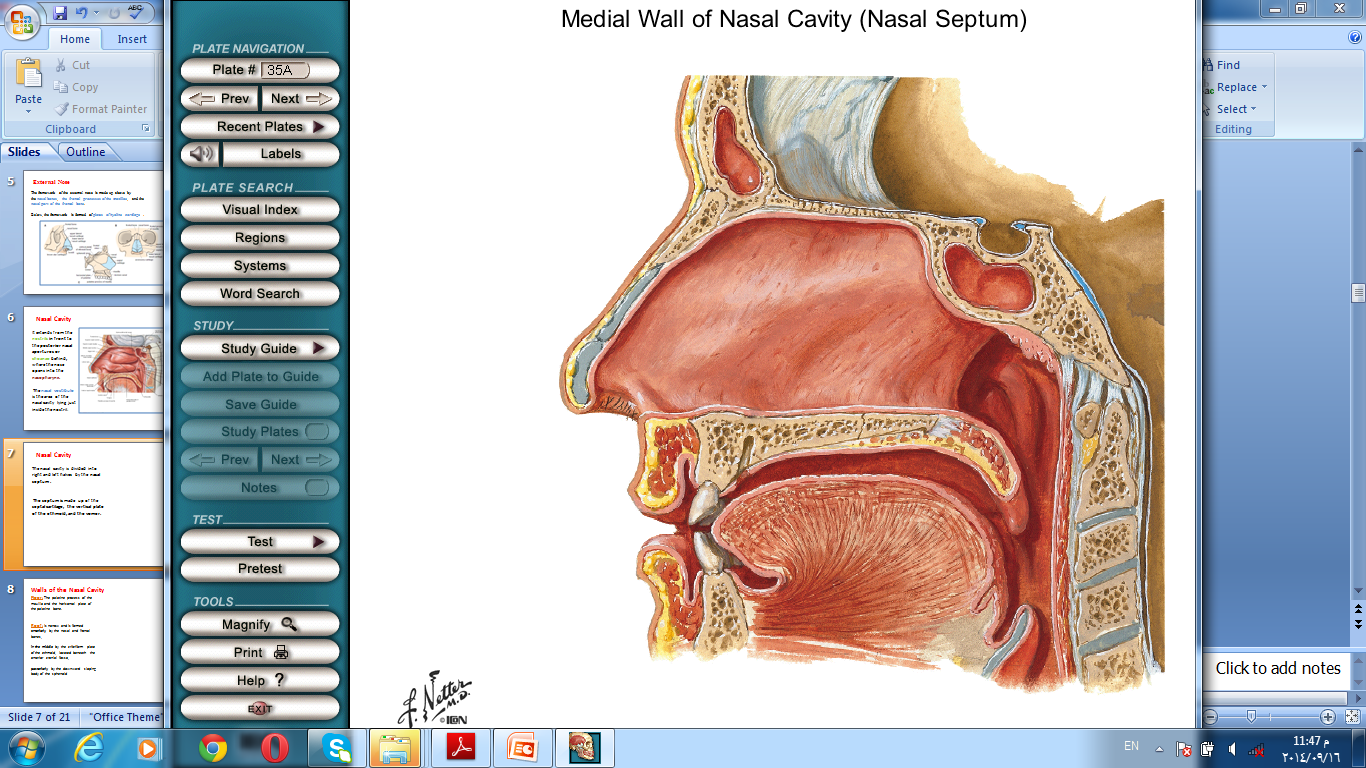 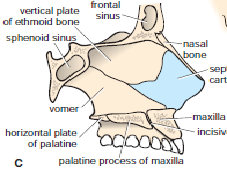 Dr. Aiman Qais Afar
Walls of the Nasal Cavity
Sunday 8 October 2023
Floor: The palatine process of the maxilla and the horizontal plate of the palatine bone.

Roof: is narrow and is formed 
anteriorly by the nasal and frontal bones, 
in the middle by the cribriform plate of the ethmoid, located beneath the anterior cranial fossa, 
posteriorly by the downward sloping body of the sphenoid
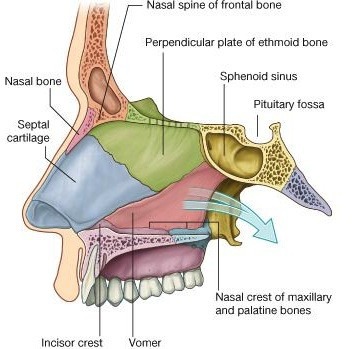 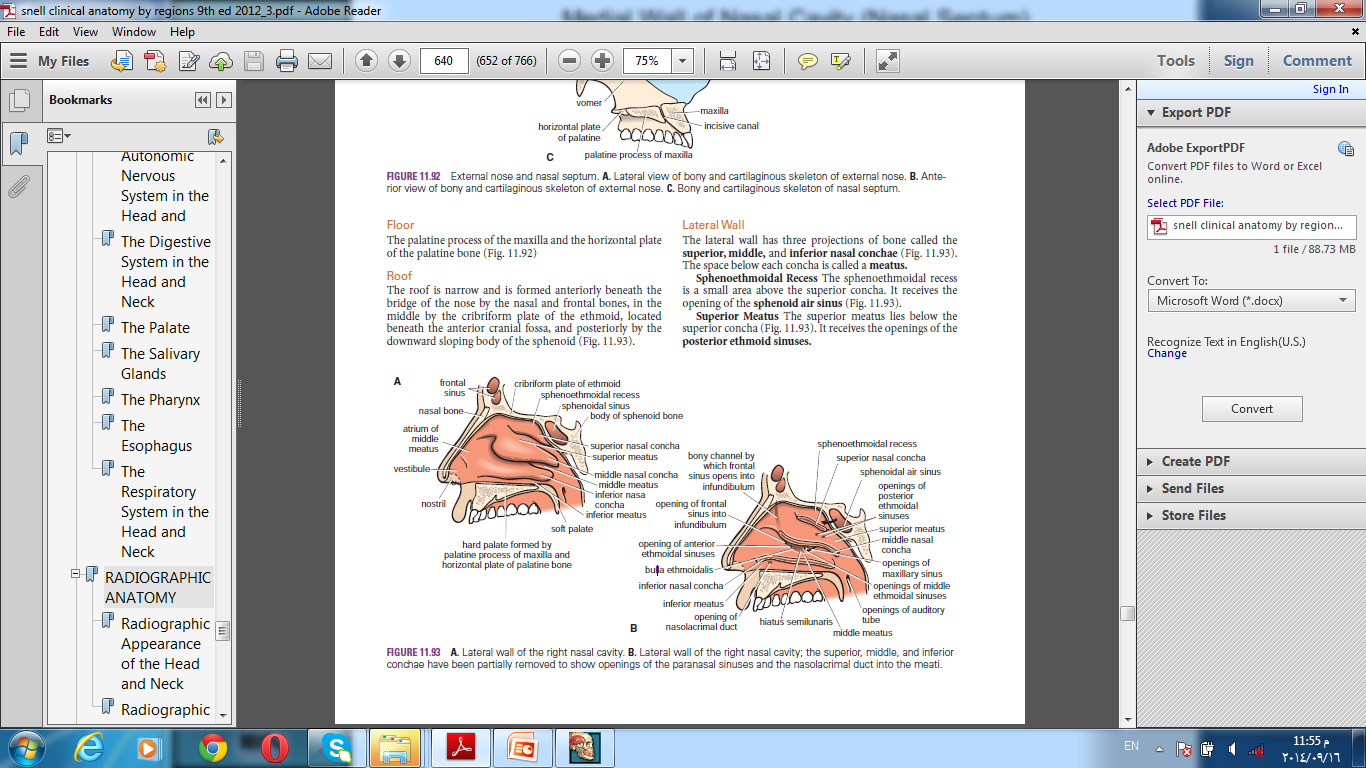 10
Dr. Aiman Qais Afar
Walls of the Nasal Cavity
Lateral Wall: has three projections of bone called the superior, middle, and inferior nasal conchae
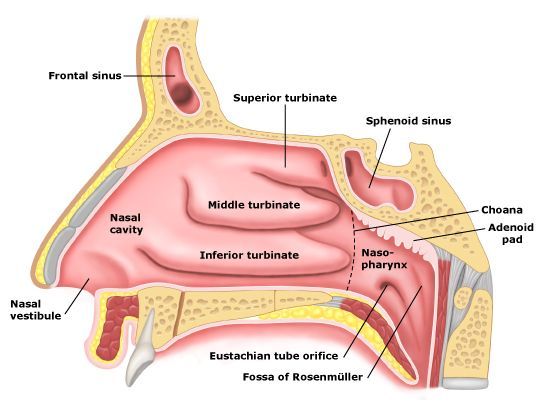 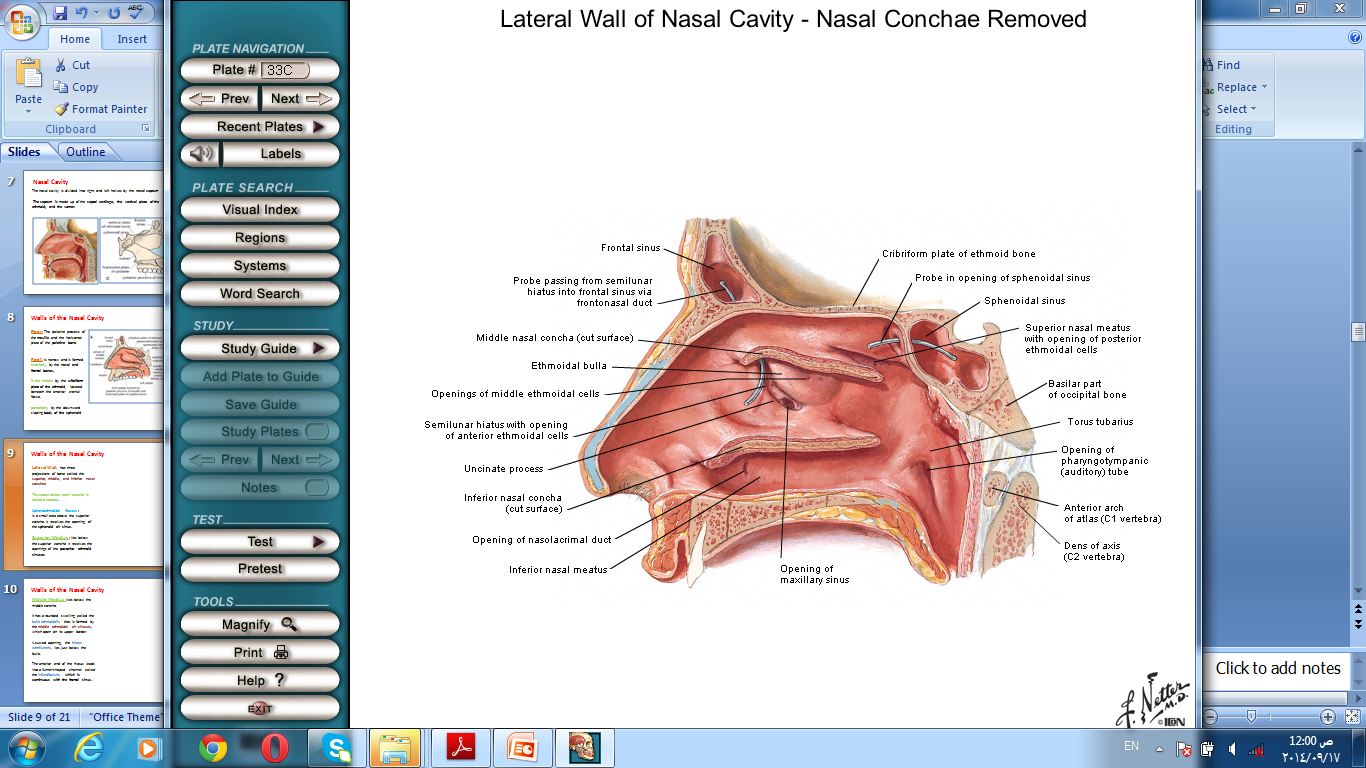 The space below each concha is called a meatus.
Sunday 8 October 2023
11
Walls of the Nasal Cavity
Dr. Aiman Qais Afar
12
Sunday 8 October 2023
Sphenoethmoidal Recess :
is a small area above the superior concha. It receives the opening of the sphenoid air sinus.
Superior Meatus : lies below the superior concha It receives the openings of the posterior ethmoid sinuses
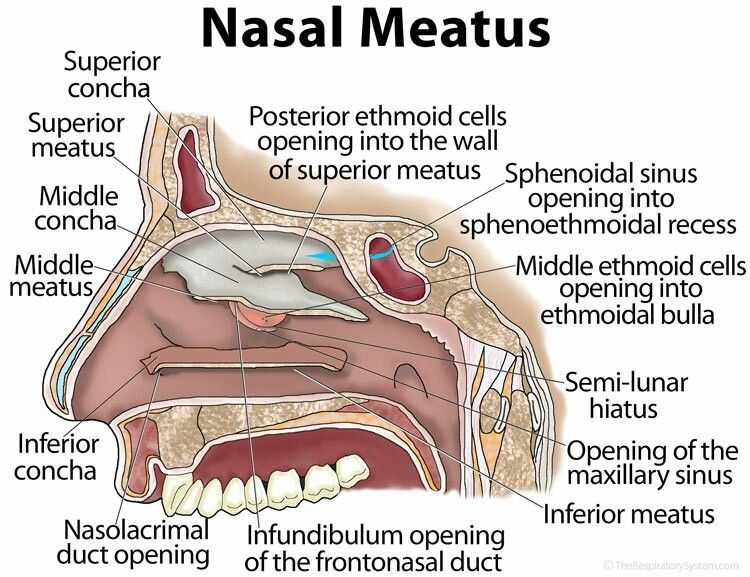 Walls of the Nasal Cavity
Middle Meatus :
lies below the middle concha. 
It has a rounded swelling called the bulla ethmoidalis that is formed by the middle ethmoidal air sinuses, which open on its upper border.
The anterior end of the hiatus leads into a funnel-shaped channel called the infundibulum, which is continuous with the frontal sinus.
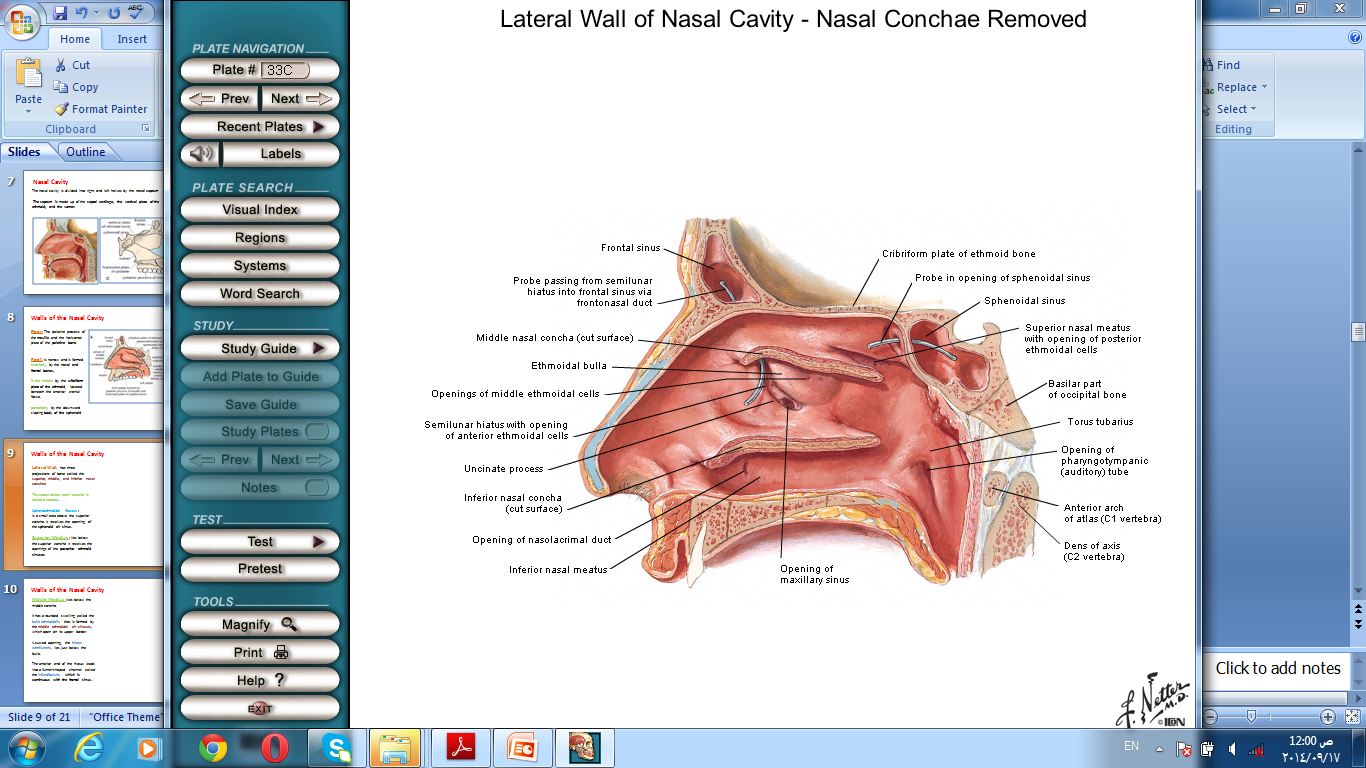 A curved opening, the hiatus semilunaris, lies just below the bulla.
Dr. Aiman Qais Afar
Sunday 8 October 2023
13
Walls of the Nasal Cavity
Sunday 8 October 2023
Dr. Aiman Qais Afar
The maxillary sinus opens into the middle meatus through the hiatus semilunaris.
Inferior Meatus : lies below the inferior concha and receives the opening of the lower end of the nasolacrimal duct, which is guarded by a fold of mucous membrane.
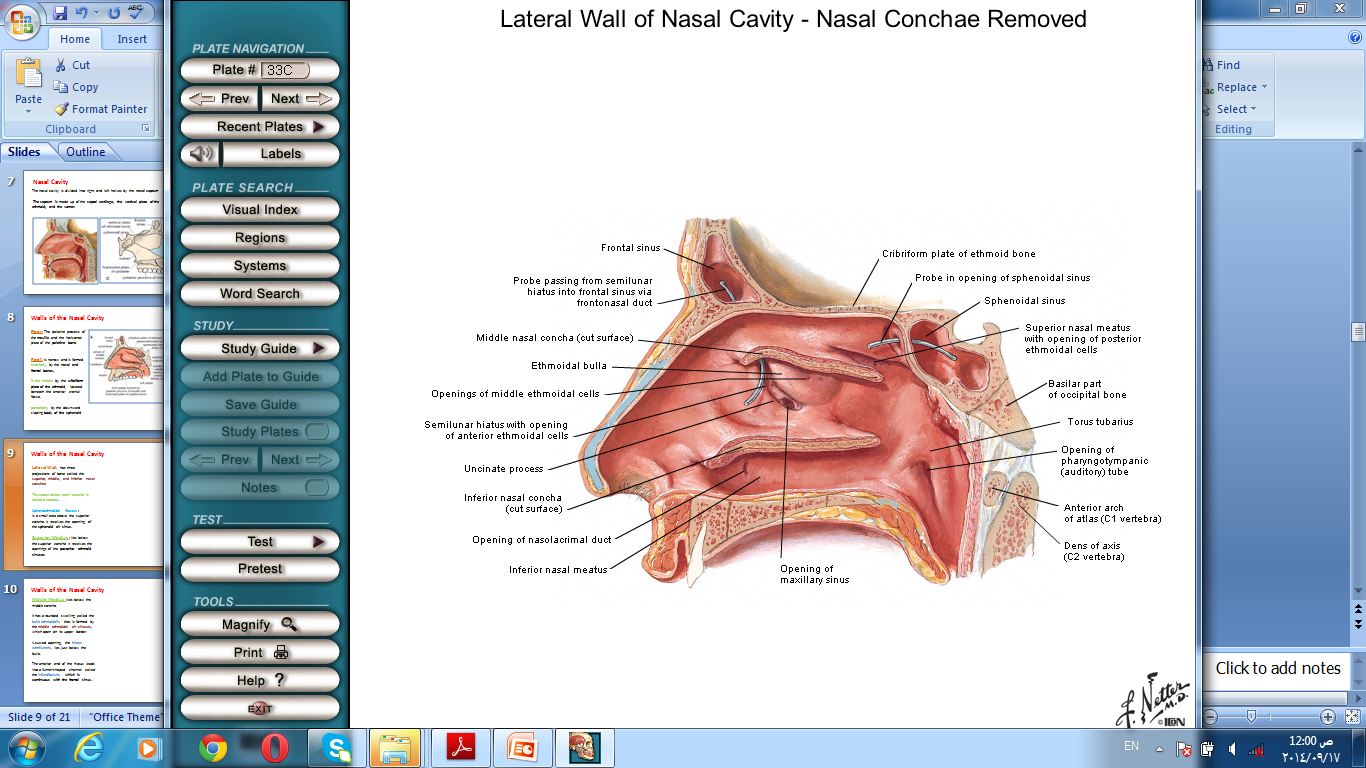 14
Walls of the Nasal Cavity
Dr. Aiman Qais Afar
15
Sunday 8 October 2023
Medial Wall: is formed by the nasal septum.
 The upper part is formed by the vertical plate of the ethmoid and the Vomer 
The anterior part is formed by the septal cartilage.
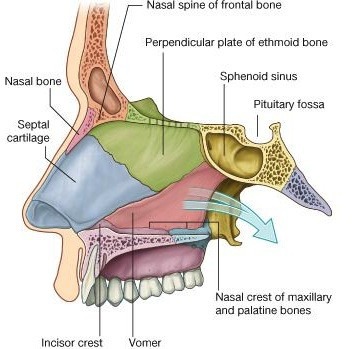 The septum rarely lies in the midline, thus increasing the size of one half of the nasal cavity and decreasing the size of the other.
Dr. Aiman Qais Afar
16
Mucous Membrane of the Nasal Cavity
Sunday 8 October 2023
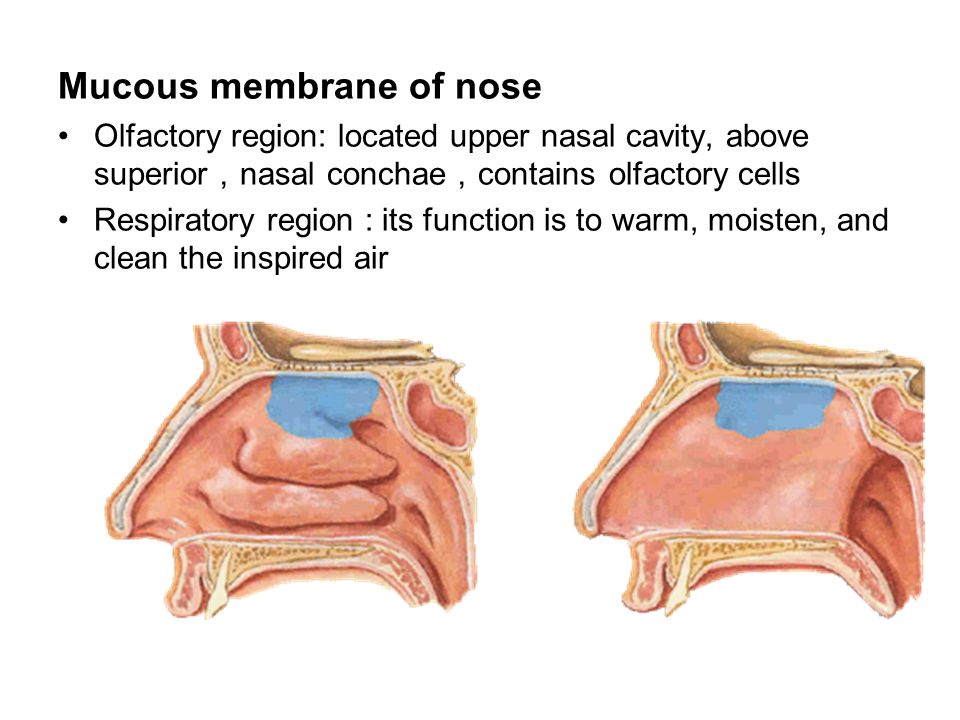 The vestibule is lined with modified skin and has coarse hairs.
The area above the superior concha is lined with olfactory mucous membrane and contains nerve endings sensitive to the reception of smell.
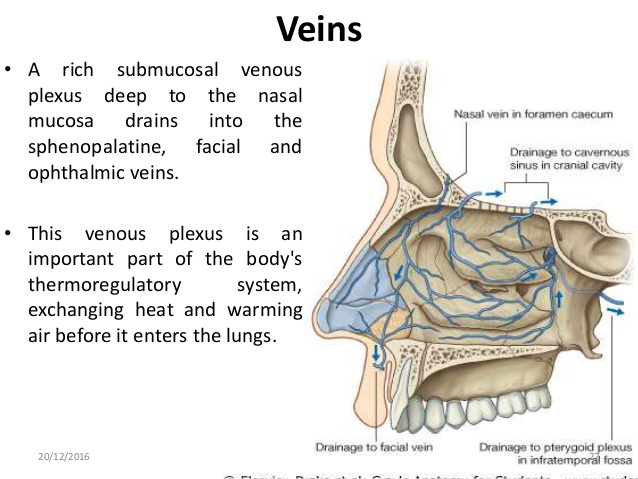 The lower part of the nasal cavity is lined with respiratory mucous membrane.

 A large plexus of veins in the submucous connective tissue is present in the respiratory region.
Function of Warm Blood and Mucus of Mucous Membrane
The presence of warm blood in the venous plexuses serves to heat up the inspired air as it enters the respiratory system. 

The presence of mucus on the surfaces of the conchae traps foreign particles and organisms in the inspired air, which are then swallowed and destroyed by gastric acid.
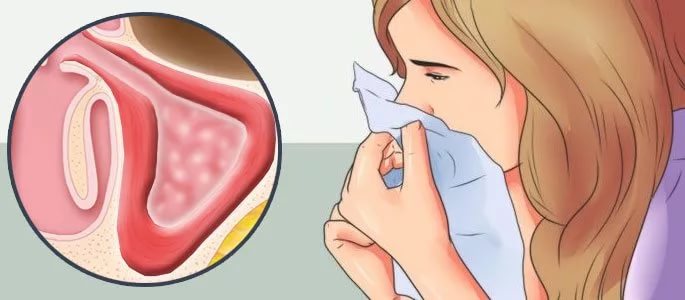 Sunday 8 October 2023
Dr. Aiman Qais Afar
17
Nerve Supply of the Nasal Cavity
Dr. Aiman Qais Afar
18
Sunday 8 October 2023
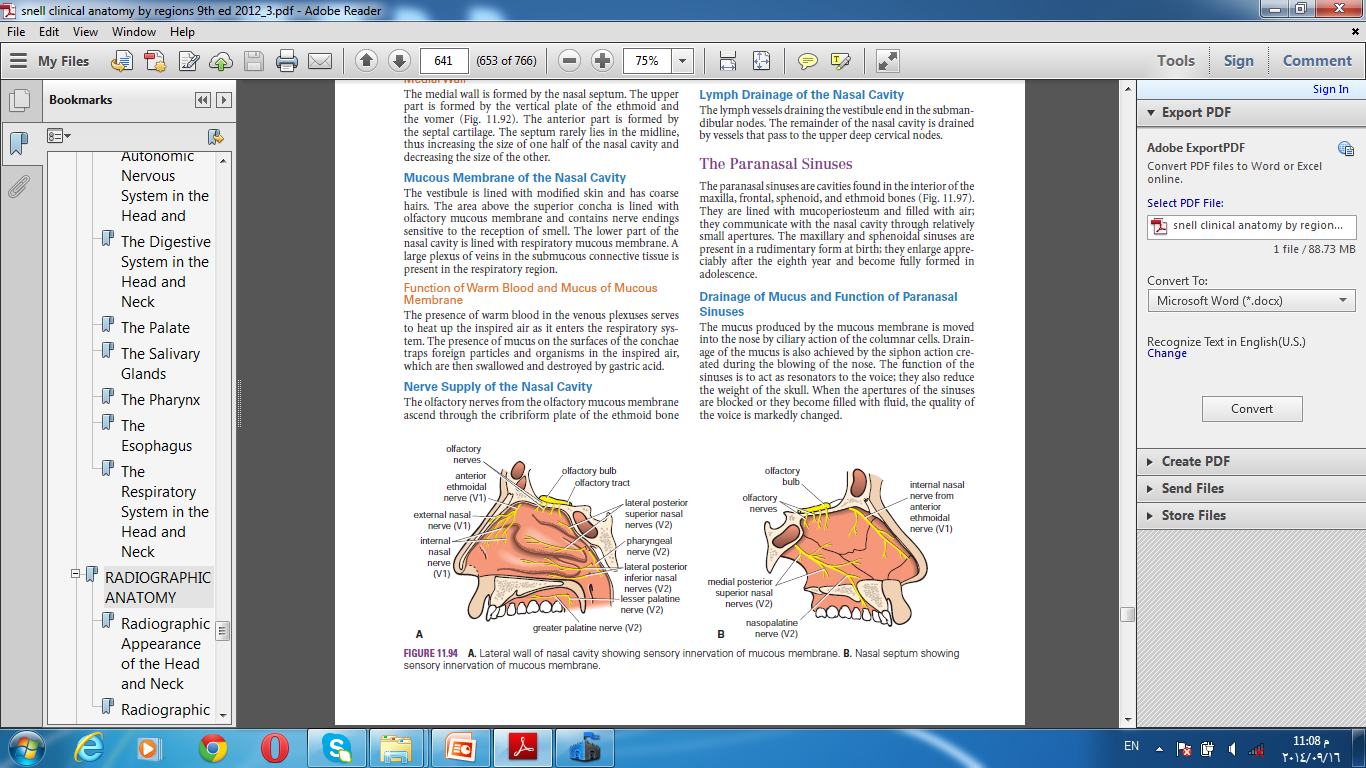 The olfactory nerves:
 from the olfactory mucous membrane ascend through the cribriform plate of the ethmoid bone to the olfactory bulbs
The nerves of ordinary Sensation:
are branches of the ophthalmic division (V1)

and the maxillary division (V2) of the trigeminal nerve
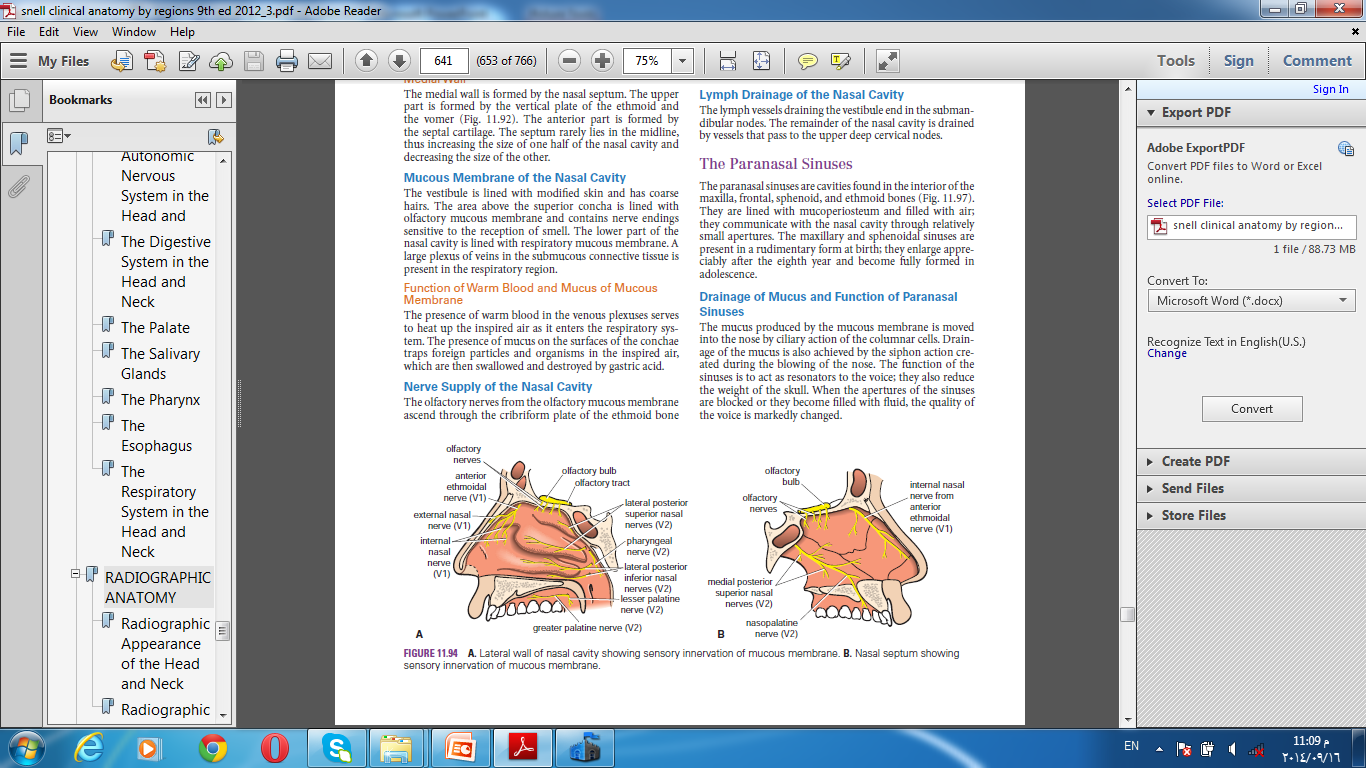 Blood Supply to the Nasal Cavity
Dr. Aiman Qais Afar
Sunday 8 October 2023
The arterial supply to the nasal cavity is from branches of the maxillary artery, one of the terminal branches of the external carotid artery. 

The most important branch is the sphenopalatine artery which anastomoses with the septal branch of the superior labial branch of the facial artery in the region of the vestibule.

The submucous venous plexus is drained by veins that accompany the arteries
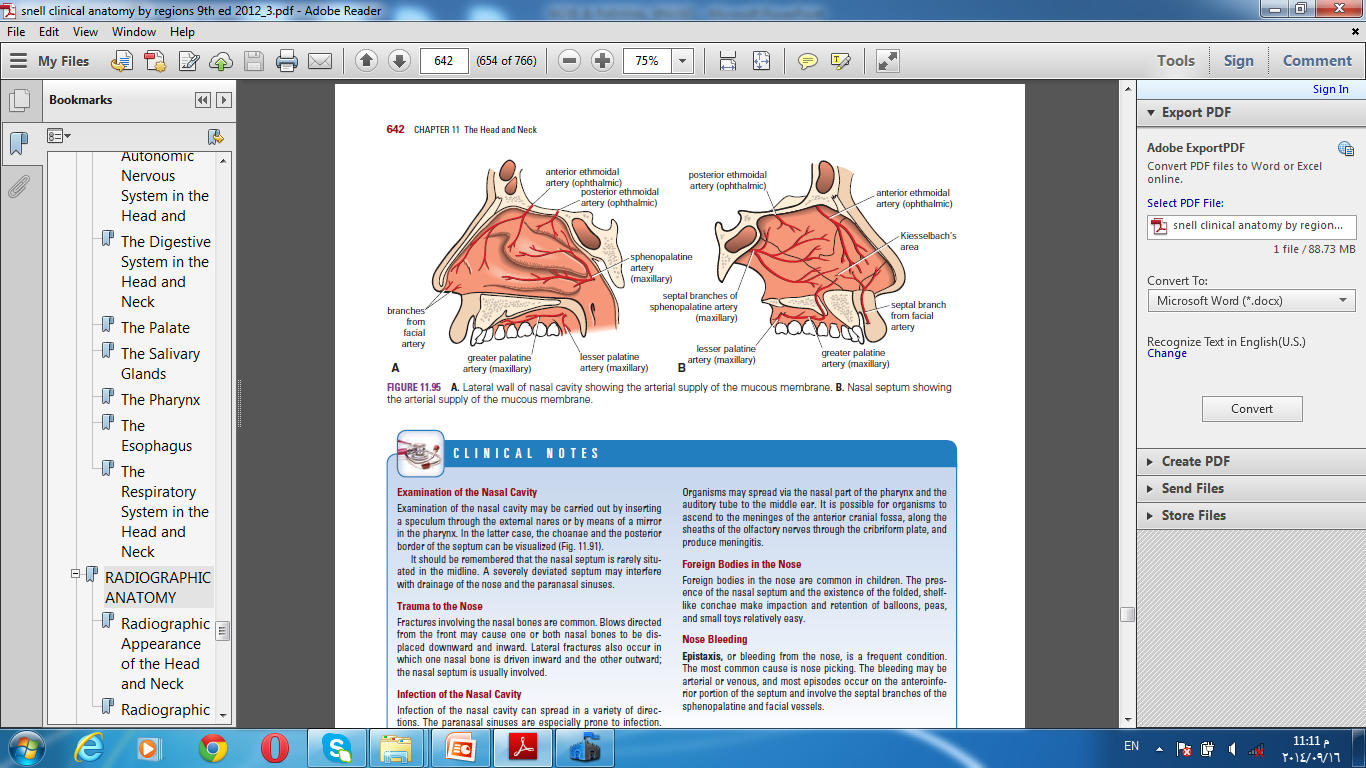 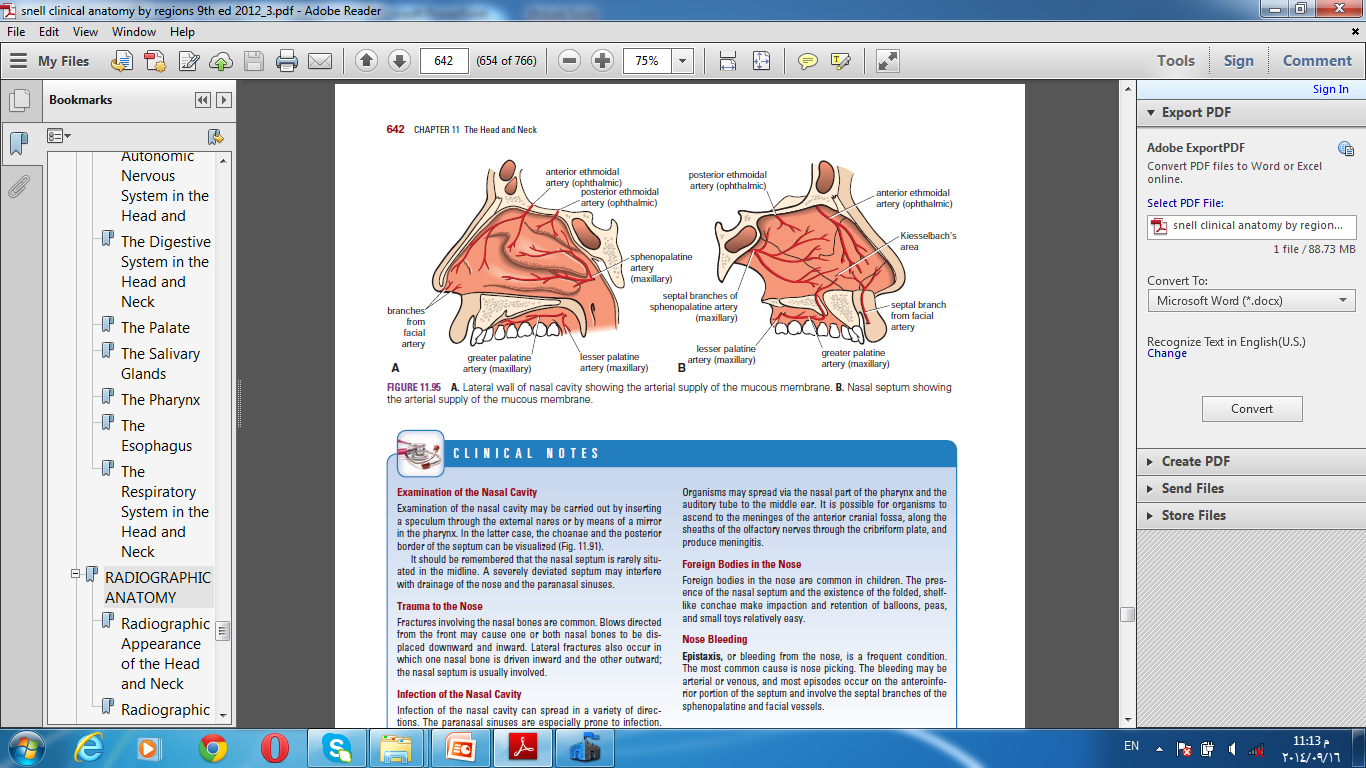 19
The Paranasal Sinuses
Are cavities found in the interior of the maxilla, frontal, sphenoid, and ethmoid bones .
They are lined with mucoperiosteum and filled with air.
they communicate with the nasal cavity through relatively small apertures.
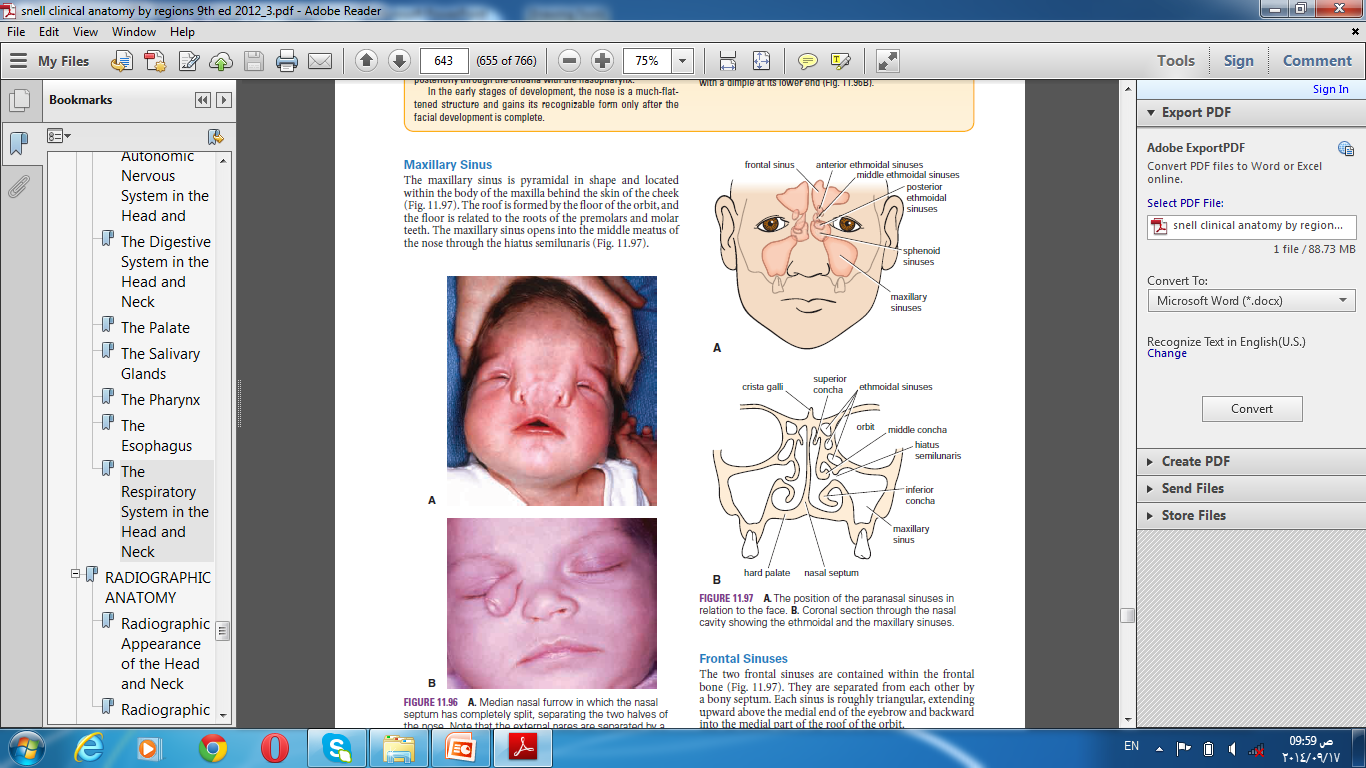 The maxillary and sphenoidal sinuses are present in a rudimentary form at birth; they enlarge appreciably after the eighth year and become fully formed in adolescence.
Sunday 8 October 2023
Dr. Aiman Qais Afar
20
Maxillary Sinus
Is pyramidal in shape and located within the body of the maxilla behind the skin of the cheek
The roof is formed by the floor of the orbit
 
The floor is related to the roots of the premolars and molar teeth.
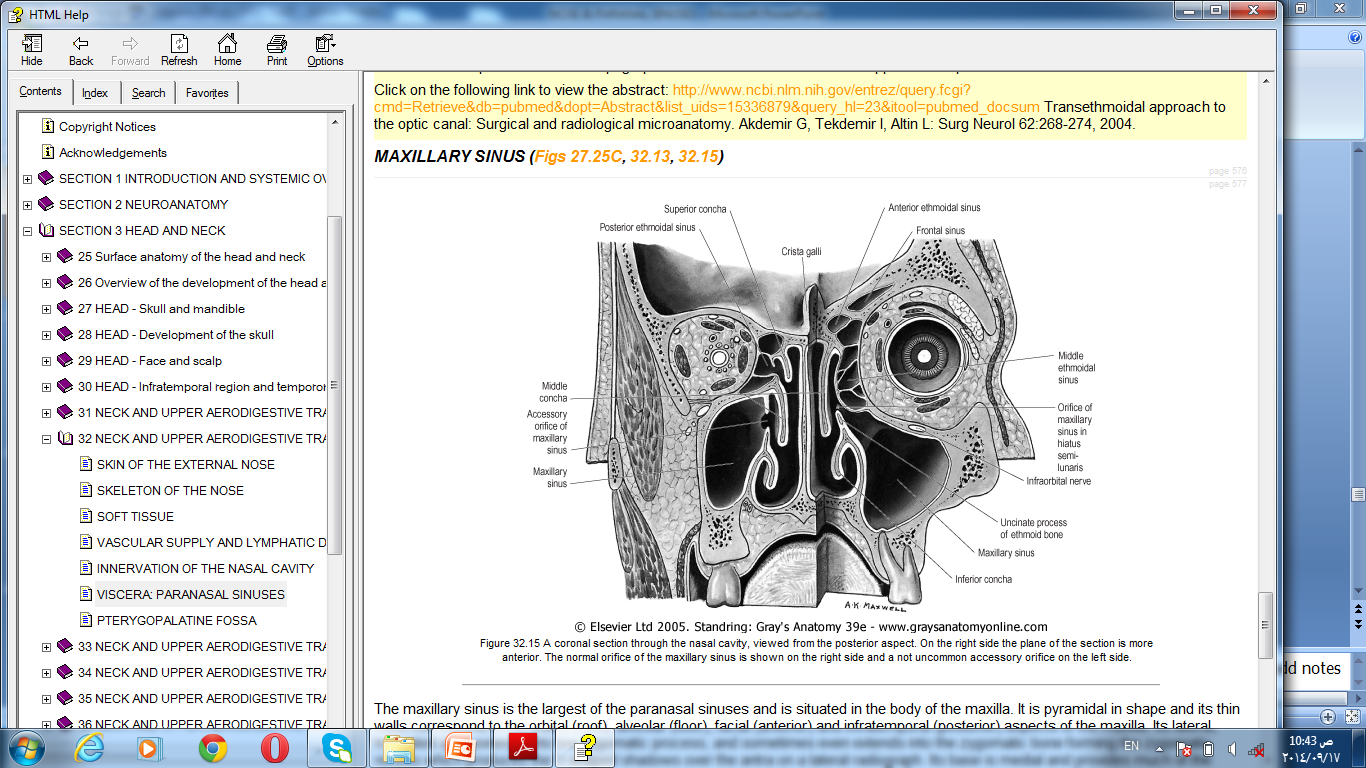 The maxillary sinus opens into the middle meatus of the nose through the hiatus semilunaris
Sunday 8 October 2023
Dr. Aiman Qais Afar
21
Frontal Sinuses
The two frontal sinuses are contained within the frontal Bone.

 They are separated from each other by a bony septum. 

Each sinus is roughly triangular.
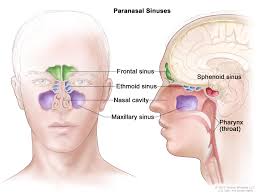 Each frontal sinus opens into the middle meatus of the nose through the infundibulum
Sunday 8 October 2023
Dr. Aiman Qais Afar
22
Sphenoidal Sinuses
The two sphenoidal sinuses lie within the body of the sphenoid bone 
Each sinus opens into the Sphenoethmoidal recess above the superior concha.
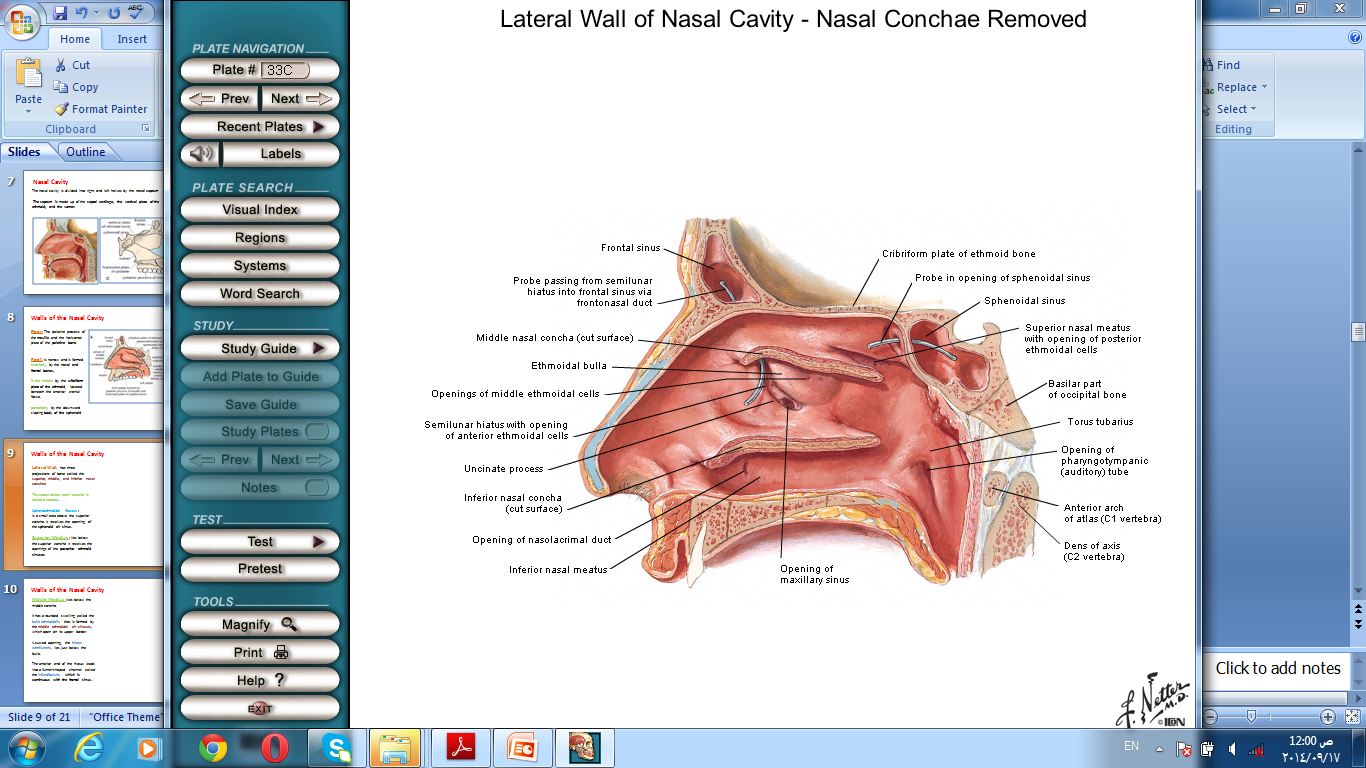 Sunday 8 October 2023
Dr. Aiman Qais Afar
23
Ethmoid Sinuses
Are anterior, middle, and posterior and they are contained within the ethmoid bone, between the nose and the orbit 

The anterior sinuses
open into the infundibulum

The middle sinuses open into the middle meatus, on or above the bulla ethmoidalis
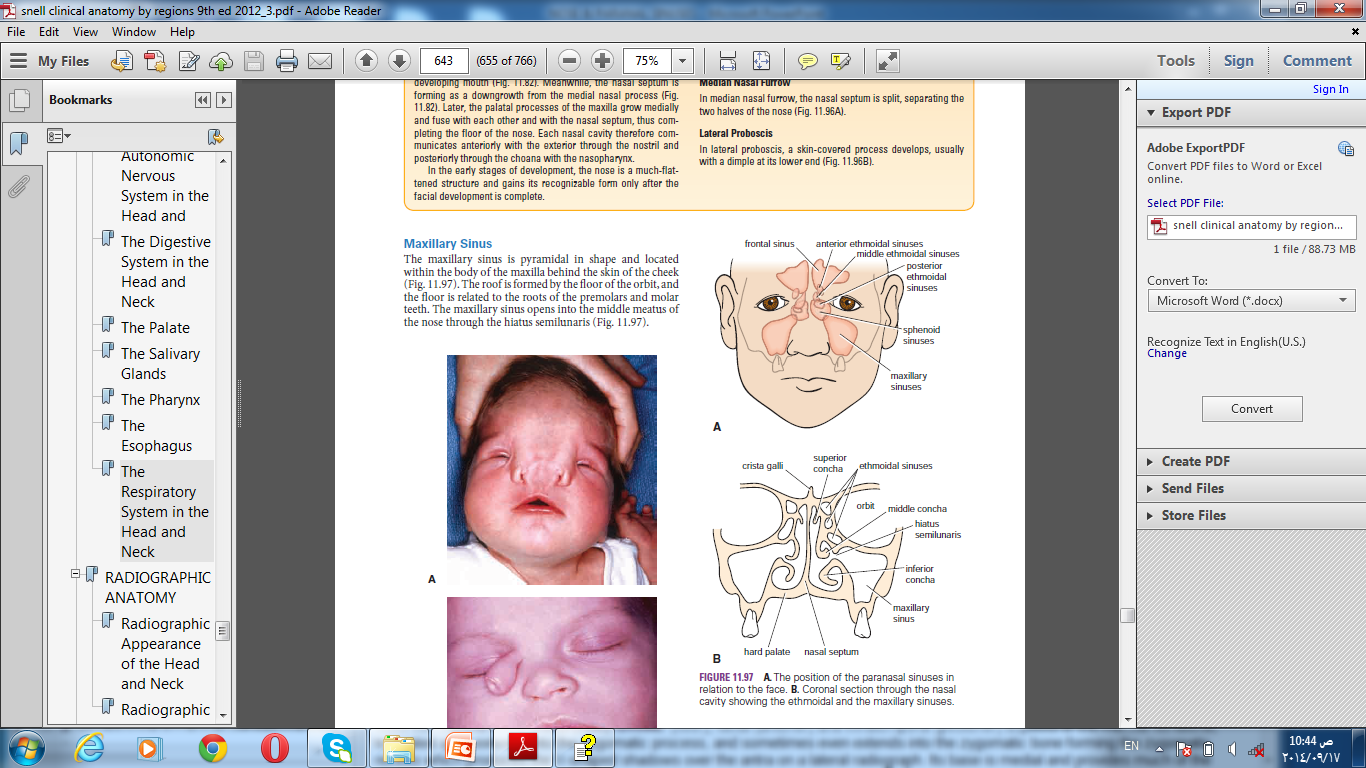 The posterior sinuses open into the superior meatus.
Sunday 8 October 2023
Dr. Aiman Qais Afar
24
Trauma to the Nose Fractures involving the nasal bones are common. Blows directed from the front may cause one or both nasal bones to be displaced downward and inward. 
Lateral fractures also occur in which one nasal bone is driven inward and the other outward; the nasal septum is usually involved.
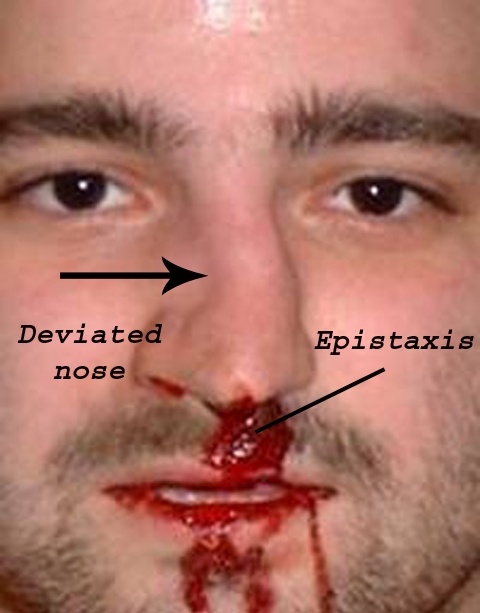 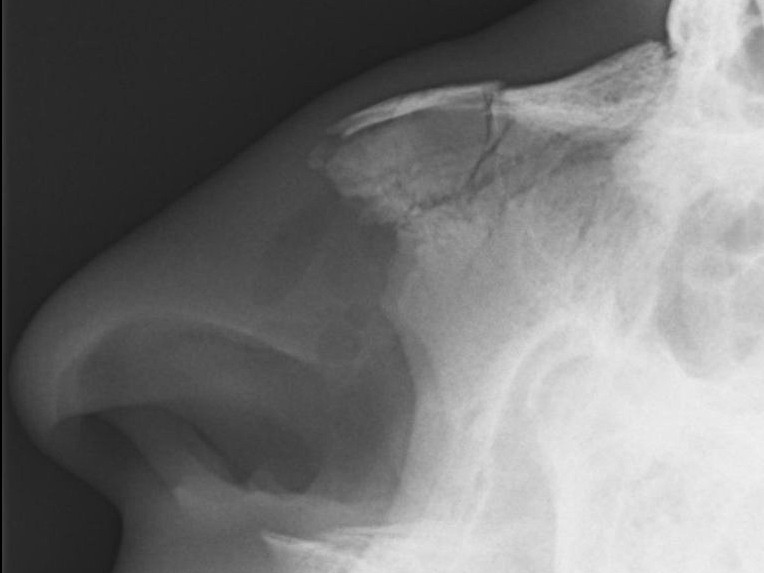 Sunday 8 October 2023
Dr. Aiman Qais Afar
25
Nose Bleeding Epistaxis, or bleeding from the nose, is a frequent condition. The most common cause is nose picking. 

The bleeding may be arterial or venous, and most episodes occur on the anteroinferior portion of the septum and involve the septal branches of the sphenopalatine and facial vessels
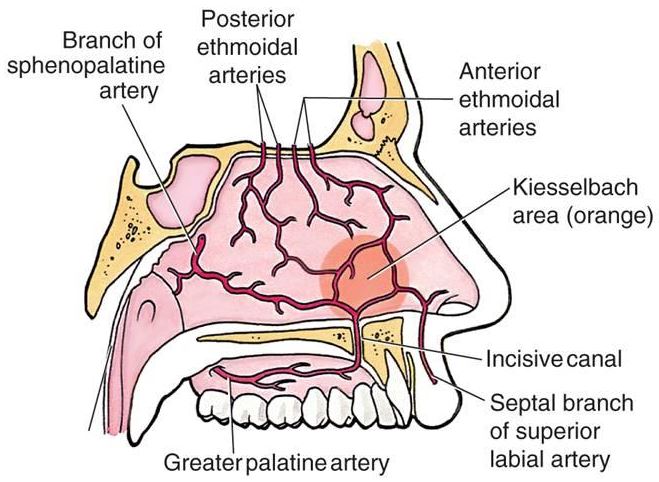 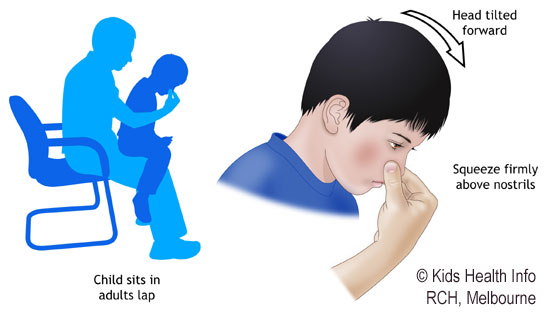 Sunday 8 October 2023
Dr. Aiman Qais Afar
26
Sinusitis and the Examination of the Paranasal Sinuses 
Infection of the paranasal sinuses is a common complication of nasal infections. Rarely, the cause of maxillary sinusitis is extension from an apical dental abscess. The frontal, ethmoidal, and maxillary sinuses can be palpated clinically for areas of tenderness.

 The frontal sinus can be examined by pressing the finger upward beneath the medial end of the superior orbital margin. Here, the floor of the frontal sinus is closest to the surface.
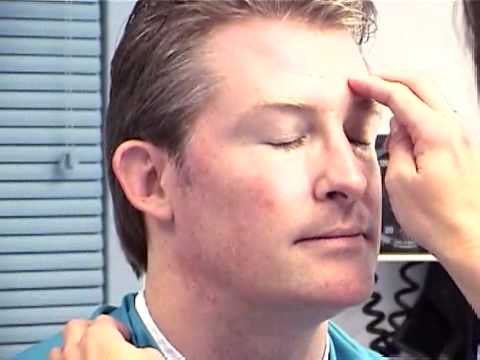 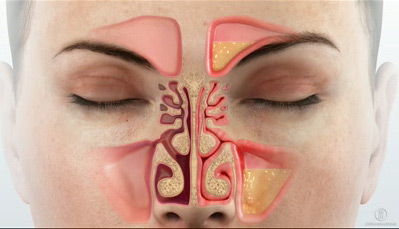 27
Sunday 8 October 2023
Dr. Aiman Qais Afar
Sinusitis and the Examination of the Paranasal Sinuses
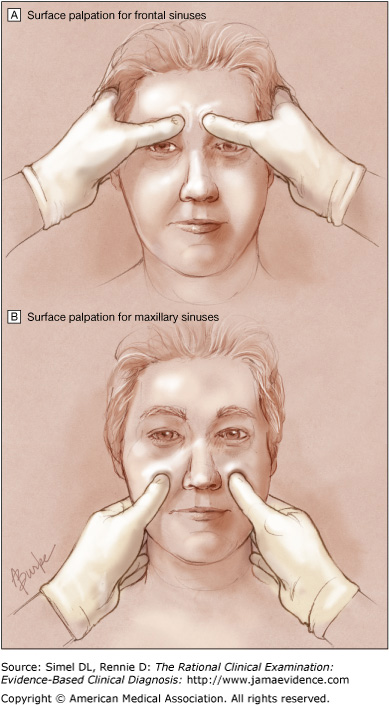 The ethmoidal sinuses can be palpated by pressing the finger medially against the medial wall of the orbit. 

The maxillary sinus can be examined for tenderness by pressing the finger against the anterior wall of the maxilla below the inferior orbital margin; pressure over the infraorbital nerve may reveal increased sensitivity.
Sunday 8 October 2023
Dr. Aiman Qais Afar
28
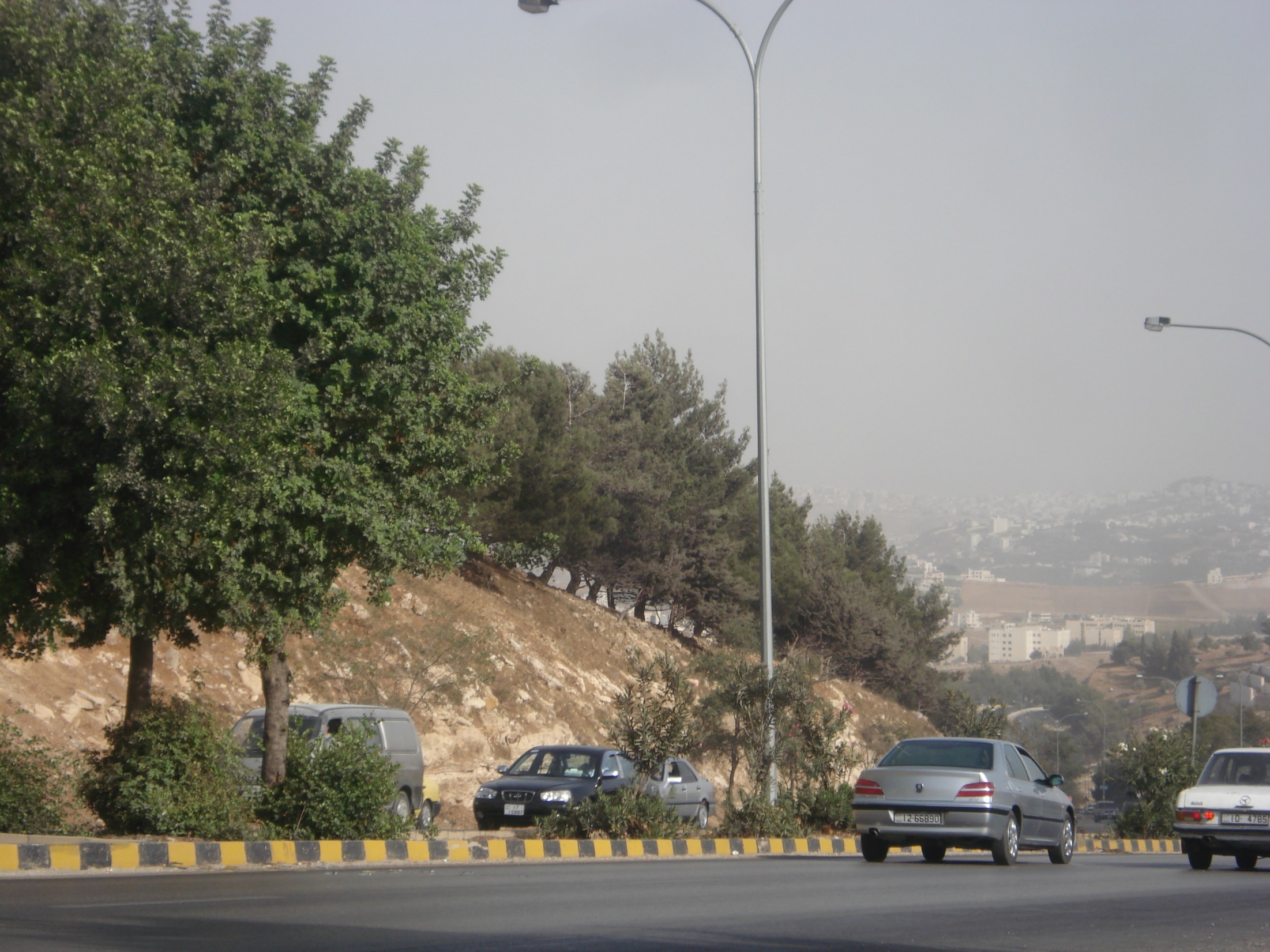 Dr. Aiman Qais Afar
Clinical Anatomist
Sunday 8 October 2023
Sunday 8 October 2023
Dr. Aiman Qais Afar
29